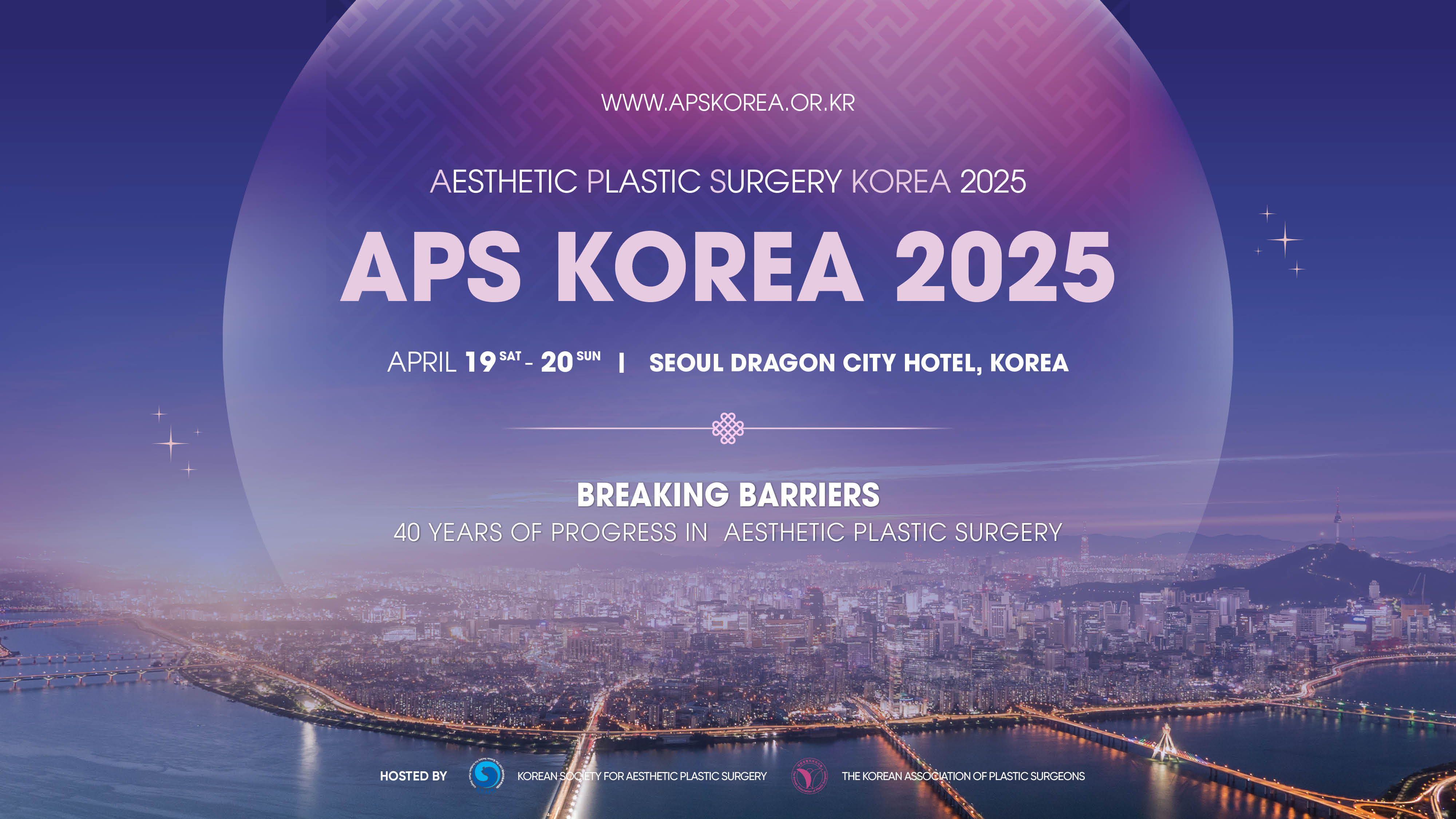 Organization LOGO
Title
Authors’ Name
Presentation Title
Presenter Name
Department, Affiliation, Country